عنوان پروژه
نام دانشجو - استاد راهنما
دانشکده مهندسی برق و کامپیوتر، دانشگاه زنجان
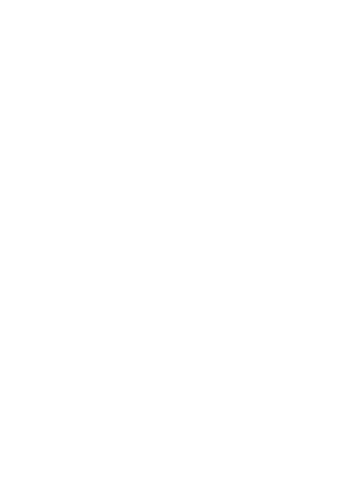 13 pt
مقدمه
نتایج
اين بخش ارائه دهنده‌ی نتايج حاصل از کار خواهد بود. در اين قسمت علاوه بر ارائه و تحليل نتايج، در مورد ويژگی‌ها/ مزایا/ دستاوردها/ و .... صحبت خواهيد کرد.
در اين بخش پس از بيان مقدمات و مساله و موضوع مورد بررسی در پروژه، تاريخچه‌ای کوتاه از مساله ذکر شود و به تناسب موضوع پروژه به موارد زیر نیز پرداخته شود. 
اهداف و آرمان‌های کلی از انجام پروژه
سوال اصلی
فرضیه ها
قسمتی کوتاه  در مورد کاربردهای  ممکن برای نتایج و دستاوردها
جمع‌بندی
در این قسمت نتایج کلی حاصل از پروژه، پیاده سازی ها/  نوآوری‌های/ و .... انجام شده و محدوديت‌ها مورد بحث قرار می گیرد و پيشنهادهایی برای ادامه‌ی مسير به علاقمندان اين حوزه ارائه خواهد شد.
روش پیشنهادی
در این بخش به صورت مختصر و به تناسب موضوع پروژه در مورد روش/ ساختار/ مدل/ ... استفاده شده و همچنین ابزارها/ محيط پیاده سازی/ شبیه سازی/..... و معيار ارزيابی نتايج بدست آمده صحبت خواهيد کرد.
مراجع(اختیاری)
طبق فرمت استاندارد IEEE

Xxxxxxxxxxxxxxxxxxxxxxxxxxxxxxxxxxxxxxxxxxxxxxxxxxxxxxxxxxxxxxxxxxxxxxxxxxxxxxxxxxxxxxxxxxx
Xxxxxxxxxxxxxxxxxxxxxxxxxxxxxxxxxxxxxxxxxxxxxxxxxxxxxxxxxxxxxxxxxxxxxxxxxxxxxxxxxxxxxxxxxxxx
Xxxxxxxxxxxxxxxxxxxxxxxxxxxxxxxxxxxxxxxxxxxxxxxxxxxxxxxxxxxxxxxxxxxxxxxxxxxxxxxxxxxxxxxxxxxxxxxxxxxxxxxxxxxxxxxxxxxxxxx
Xxxxxxxxxxxxxxxxxxxxxxxxxxxxxxxxxxxxxxxxxxxxxxxxxxxxxxxxxxxxxxxxxxxxxxxxxxxxxxxxxxx